UY BAN NHÂN DÂN HUYỆN AN LÃO
TRƯỜNG TIỂU HỌC QUANG TRUNG
SÁCH KẾT NỐI TRI THỨC VỚI CUỘC SỐNG            
   TOÁN : BÀI 29: NGÀY - GIỜ,
GIỜ - PHÚT
Giáo Viên : Đỗ Thanh Huyền
                                Năm học: 2024 -2025
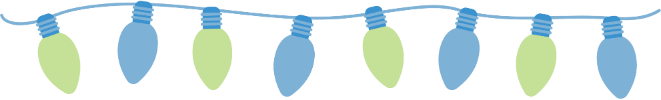 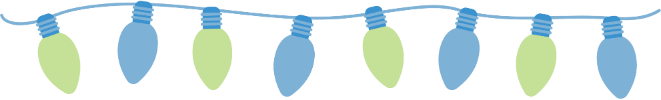 b. Các em hãy nói cho bạn nghe các hoạt động diễn ra trong ngày của mình
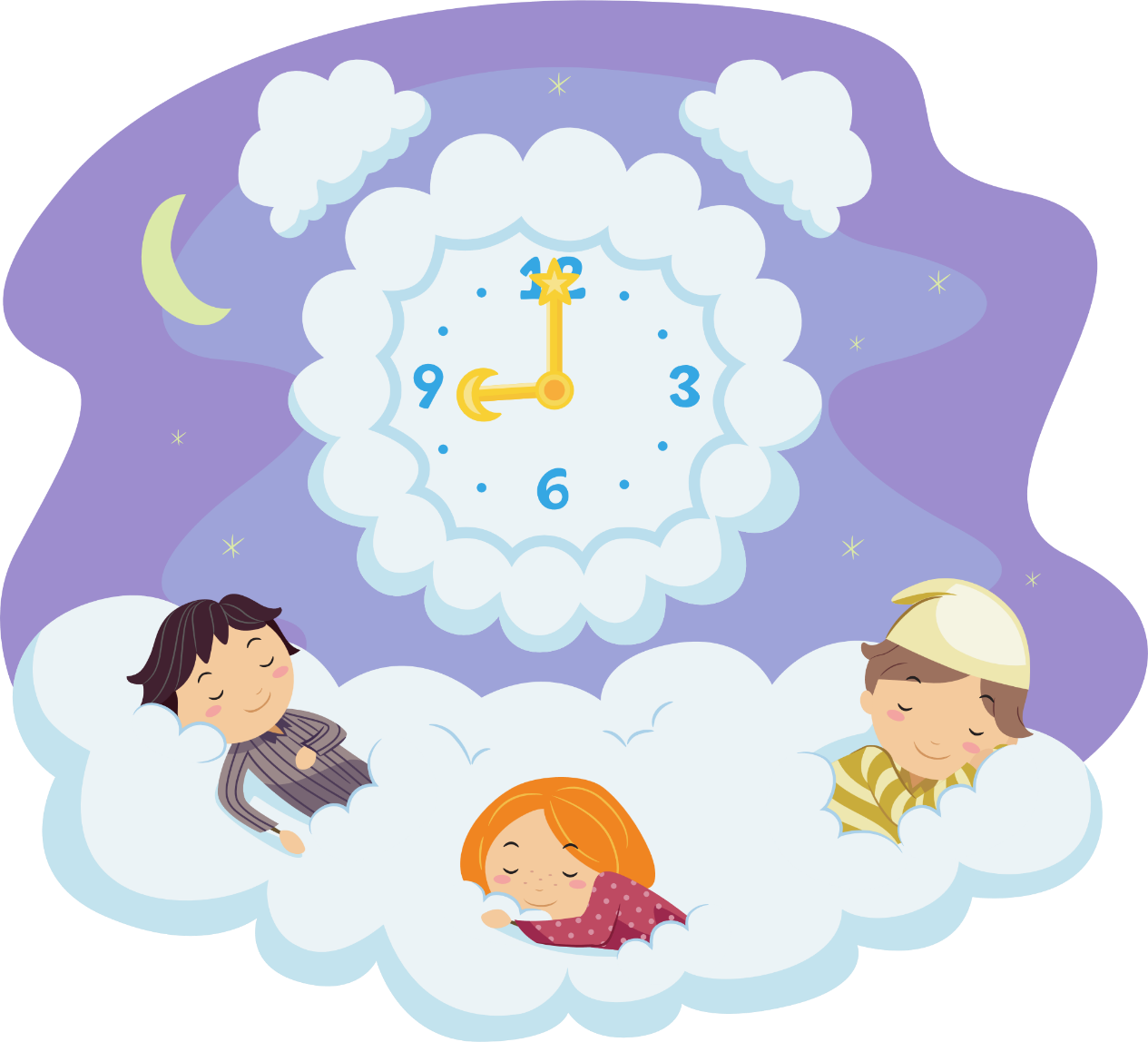 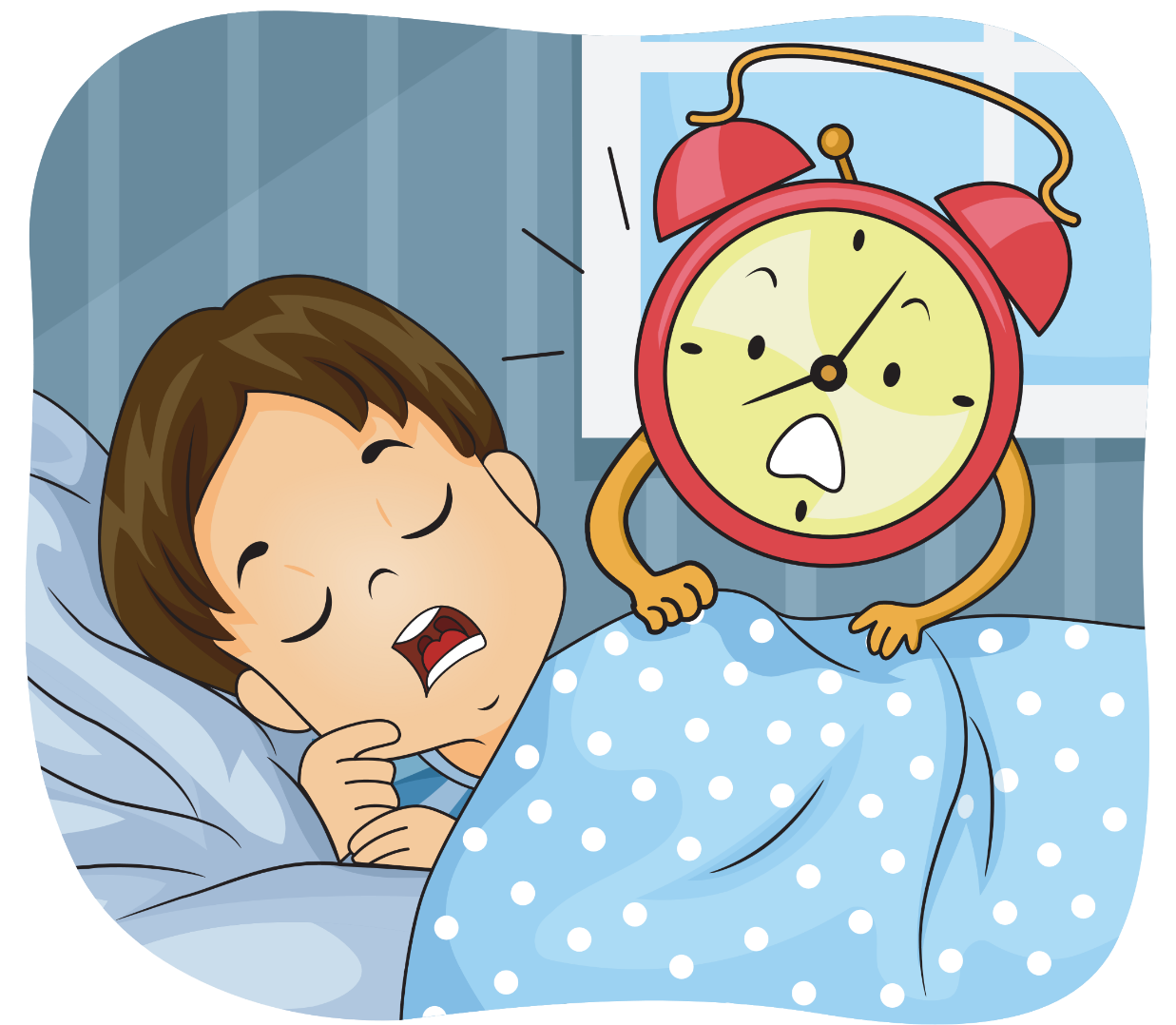 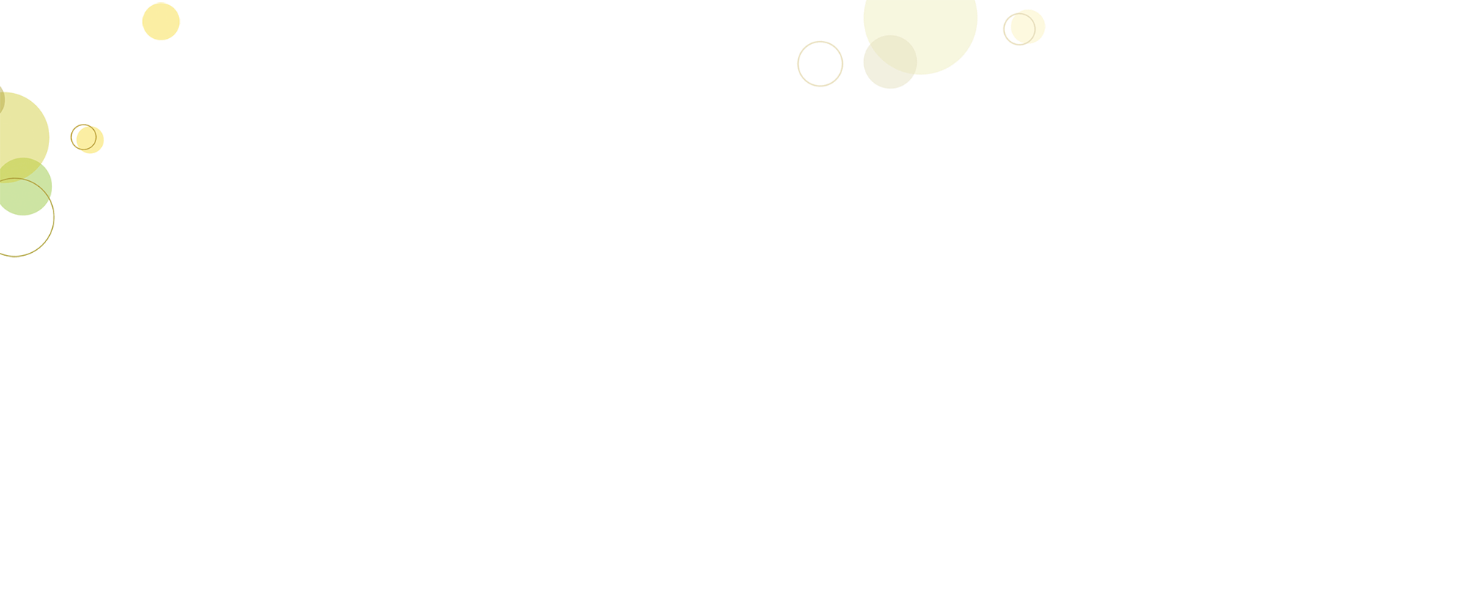 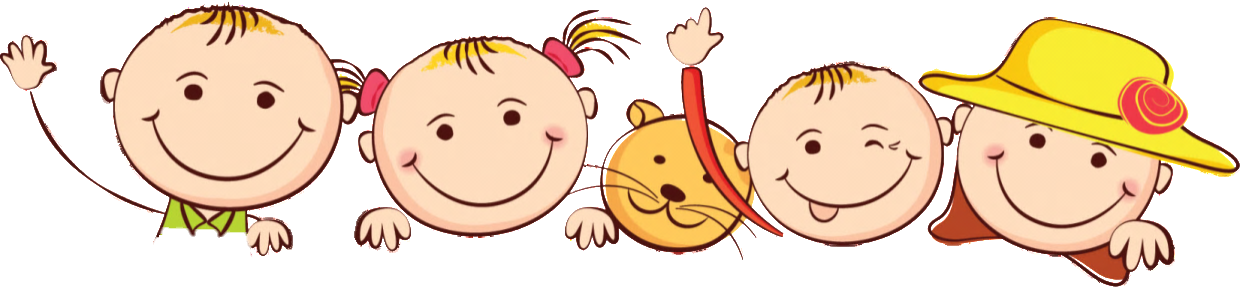 Toán 
Bài 29: Ngày - giờ , giờ - phút
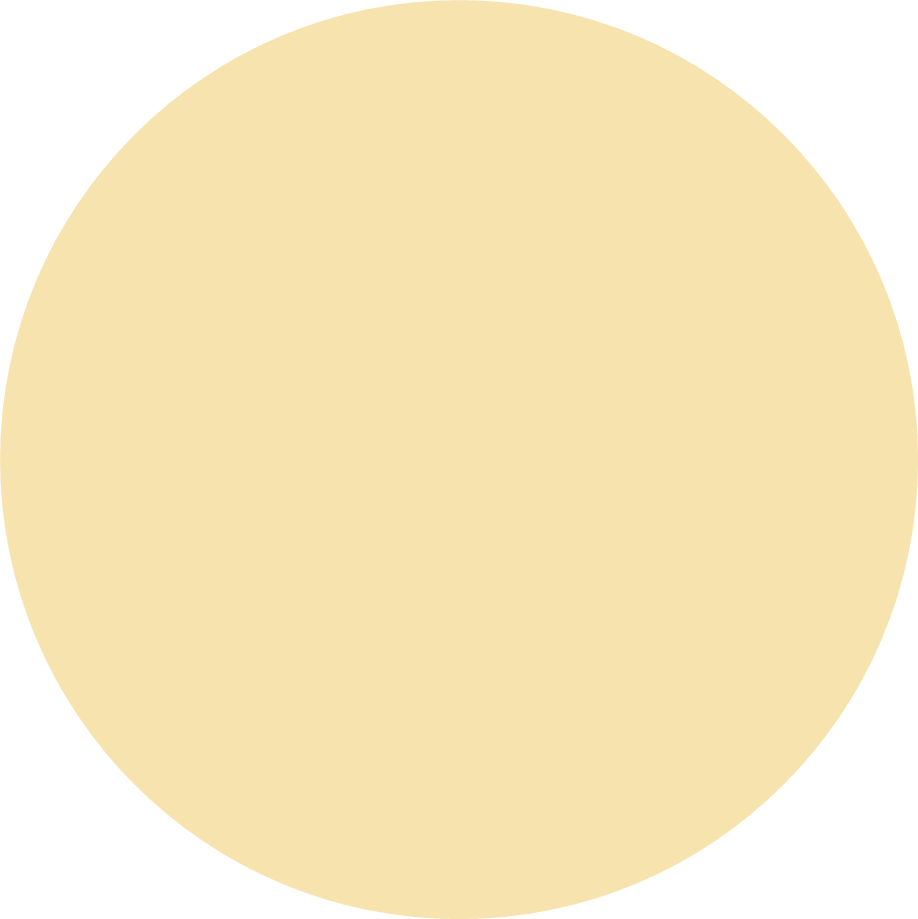 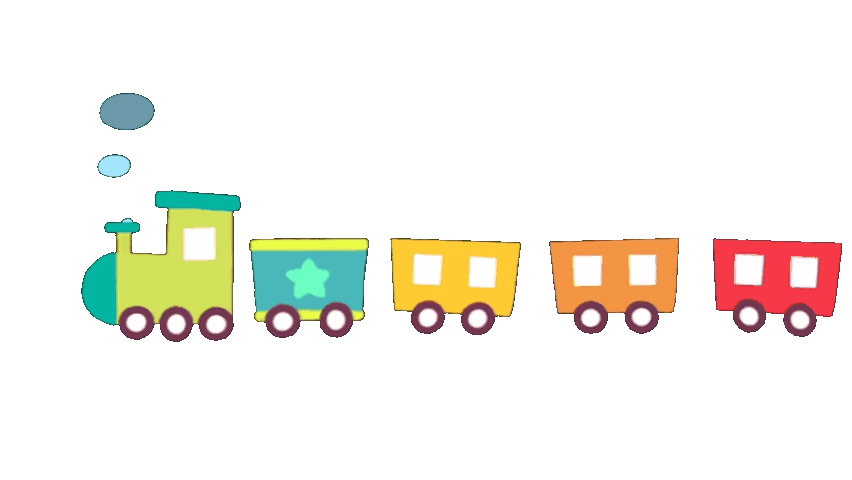 Một ngày 
có 24 giờ.
Một giờ có 
60 phút.
a)
Một ngày có bao nhiêu giờ và một giờ có bao nhiêu phút nhỉ?
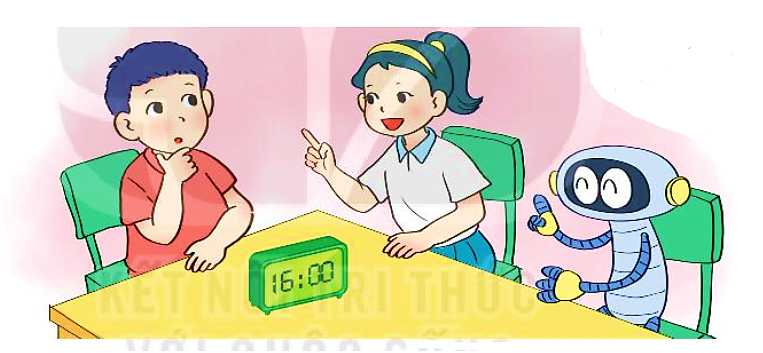 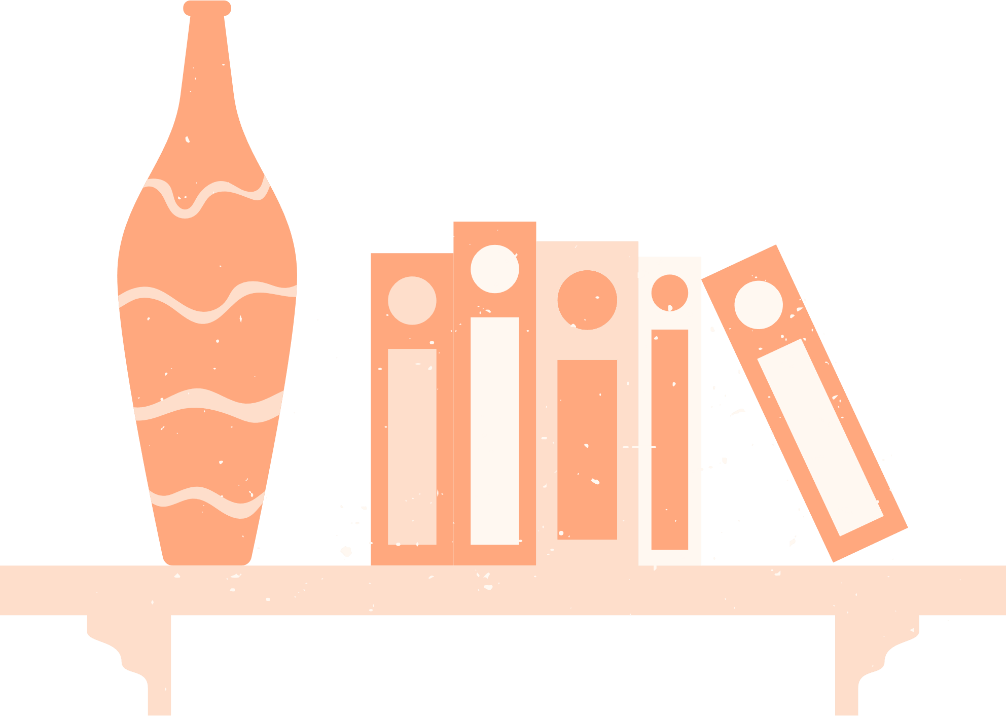 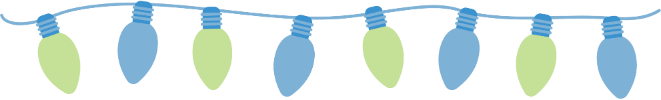 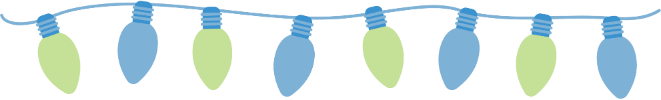 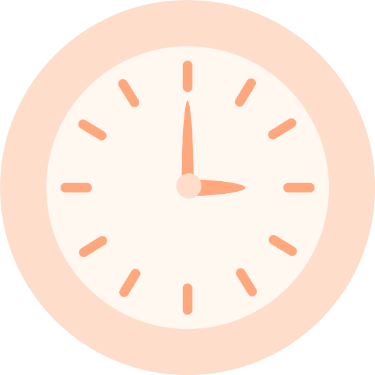 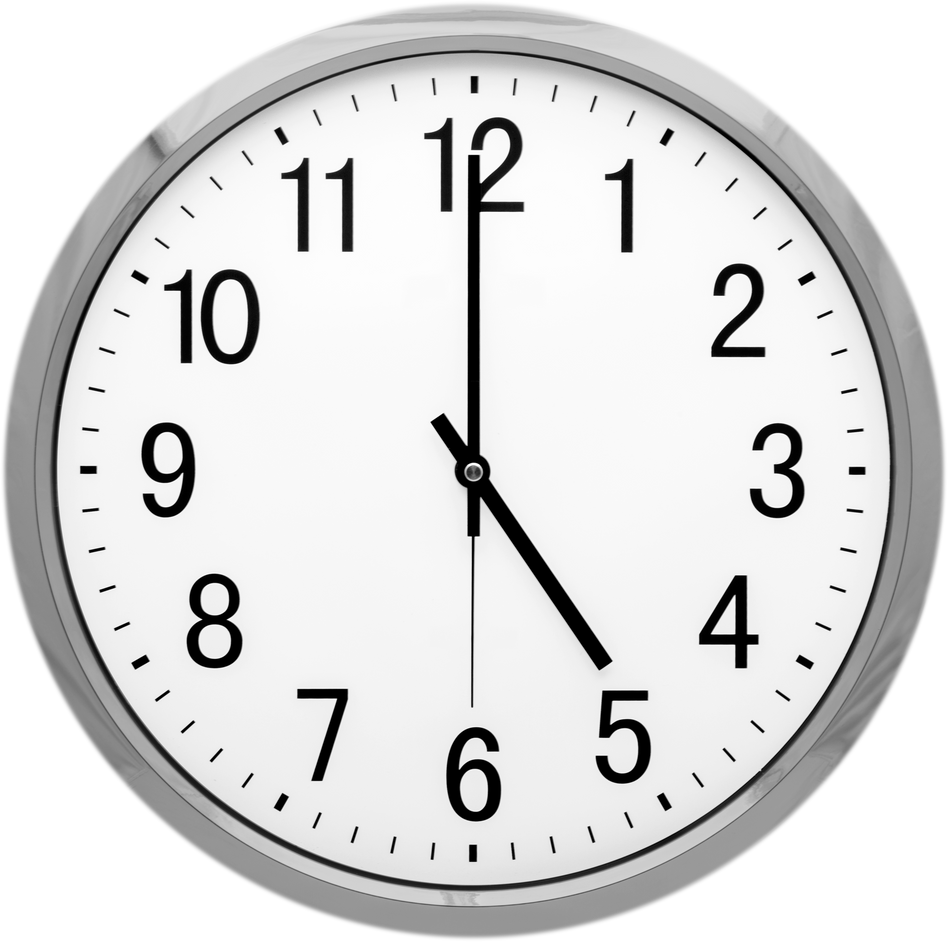 Các em hãy quan sát đồng hồ dưới đây và cho biết:
Trên mặt đồng hồ có bao nhiêu số ?
Có bao nhiêu kim , gồm những kim gì ?
Có bao nhiêu vạch trên mặt đồng hồ ?
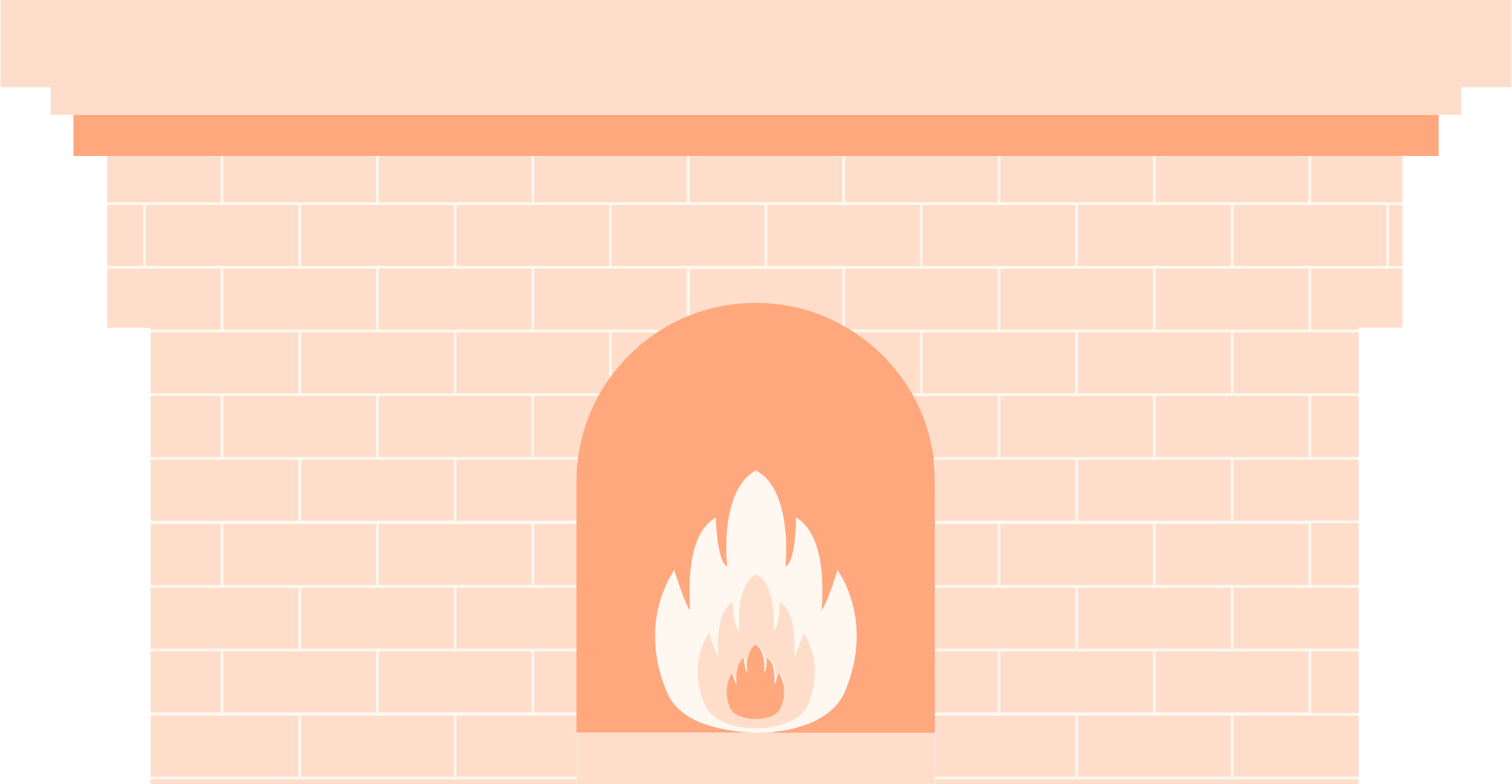 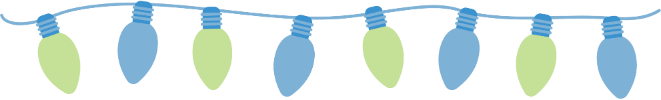 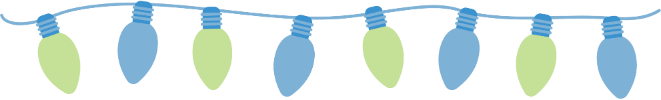 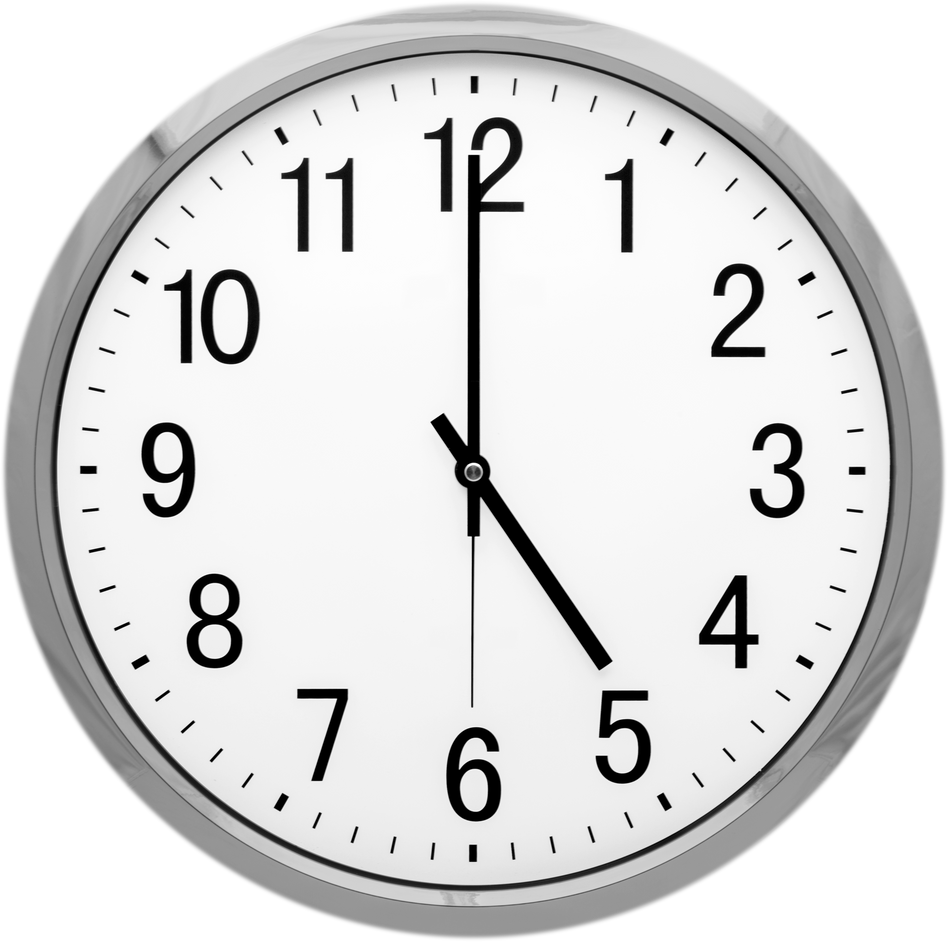 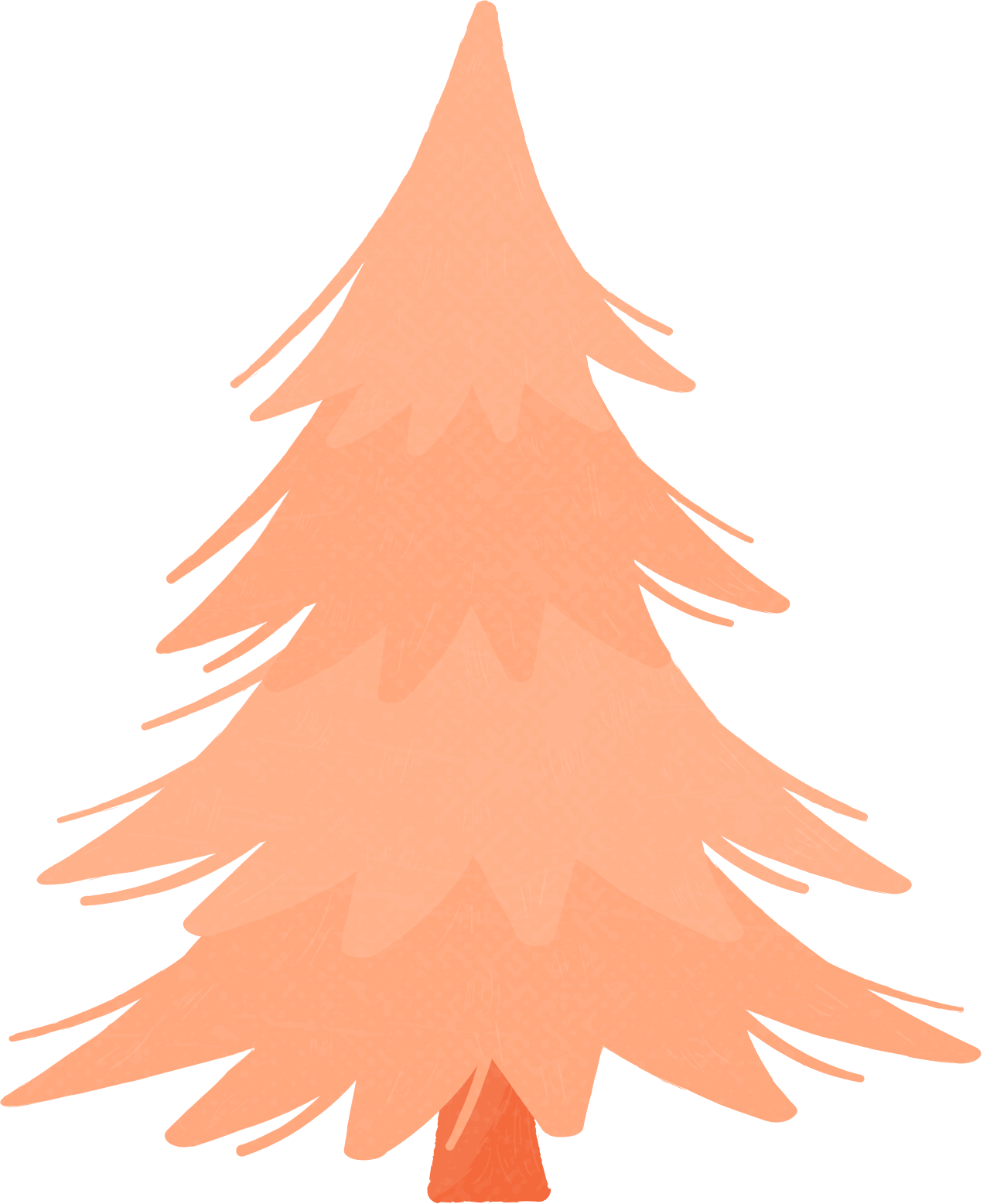 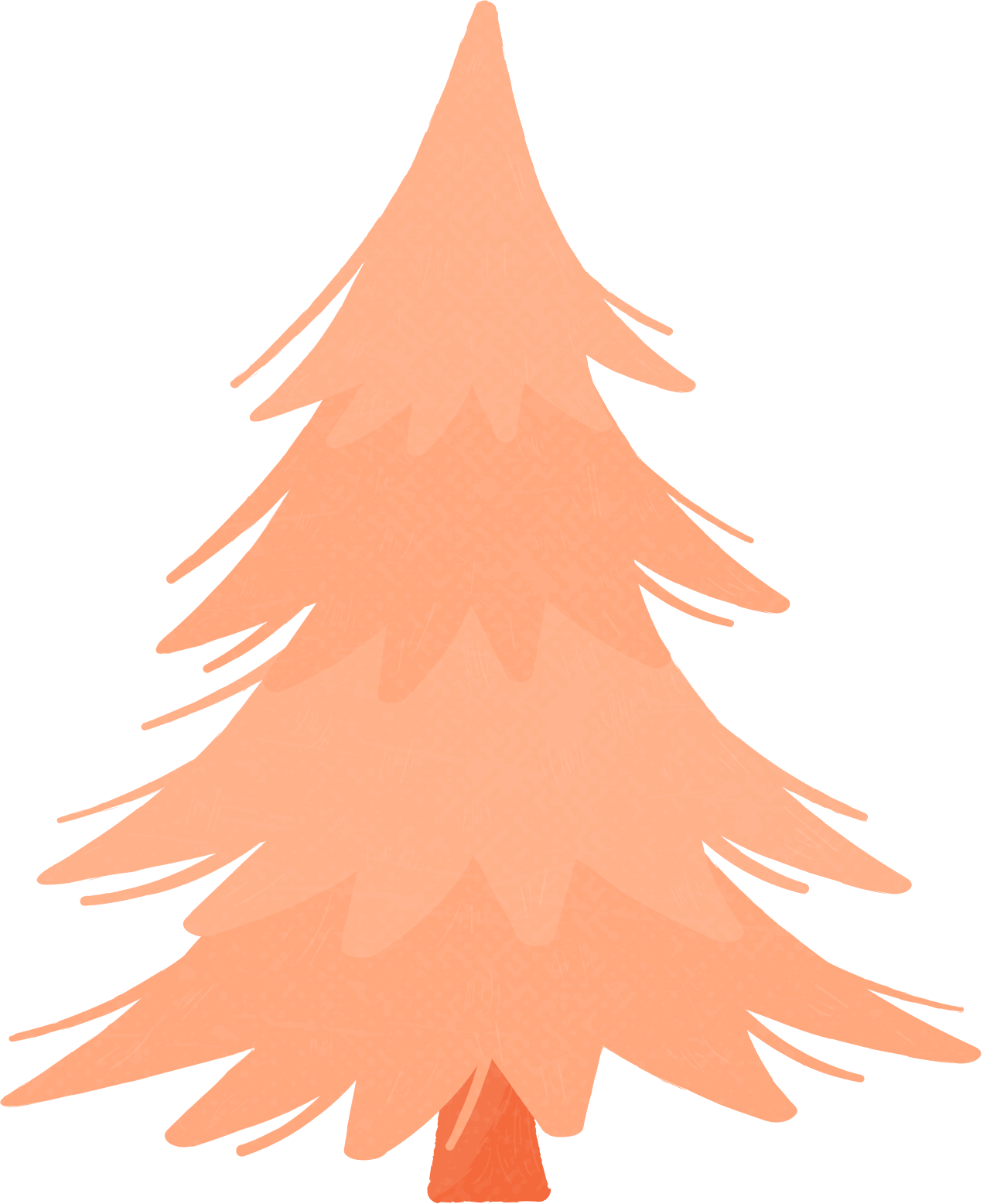 Kim phút
60 vạch
Kim giờ
Kim giây
12 số
VÒNG QUAY ĐỒNG HỒ
Một ngày có 24 giờ.
↳ Đồng hồ quay 2 vòng.
Đồng hồ thường có 2 kim.
 Một kim ngắn chỉ giờ.
 Một kim dài chỉ phút.
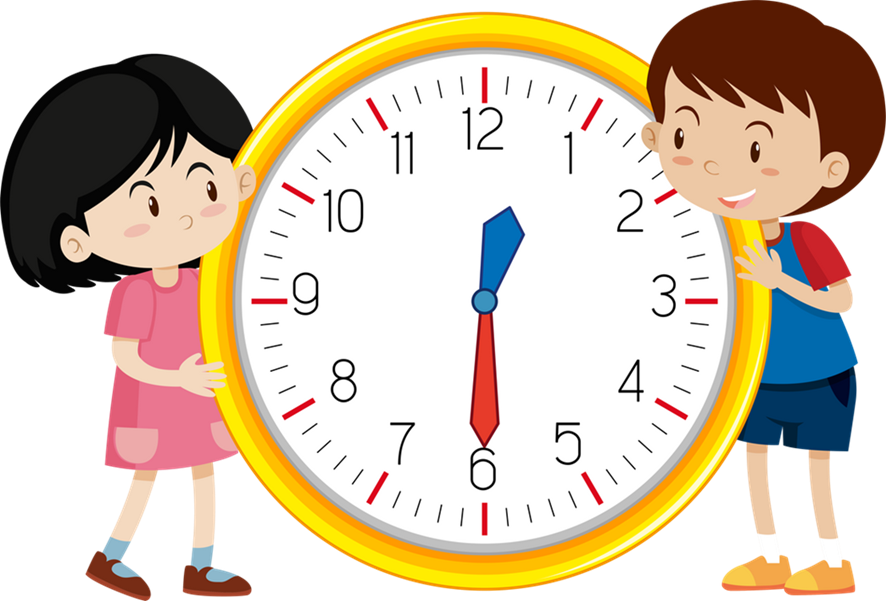 b) 24 giờ trong một ngày được tính từ 12 giờ đêm hôm trước đến 12 giờ đêm hôm sau.
Một ngày được chia thành 5 khung giờ : 
Sáng 
Trưa
Chiều
Tối
Đêm
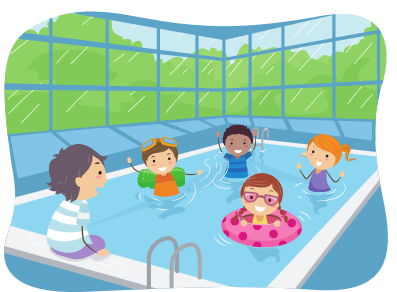 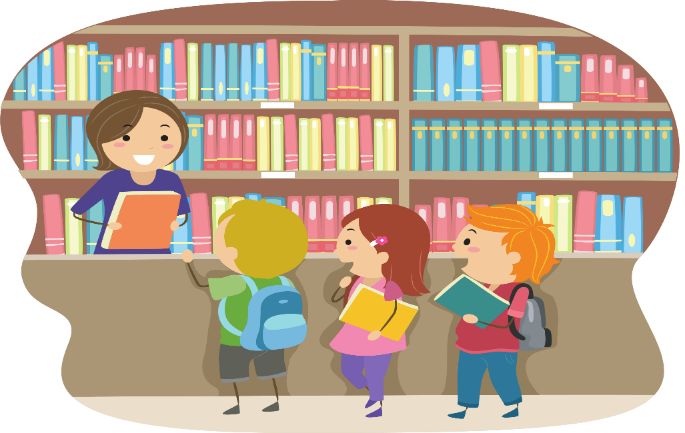 CÁCH ĐỌC GIỜ THEO BUỔI
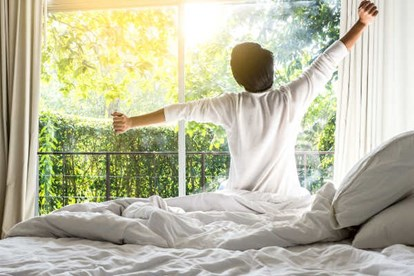 Sáng: 
1 giờ sáng
2 giờ sáng
3 giờ sáng
4 giờ sáng
5 giờ sáng
Sáng: 
6 giờ sáng
7 giờ sáng
8 giờ sáng
9 giờ sáng
10 giờ sáng
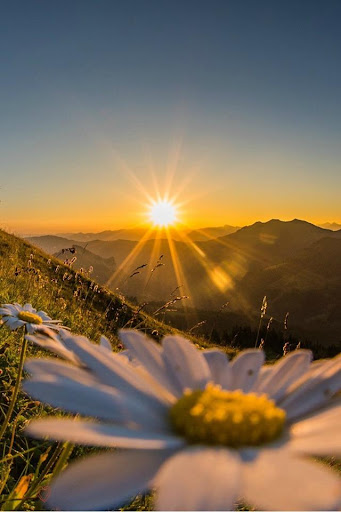 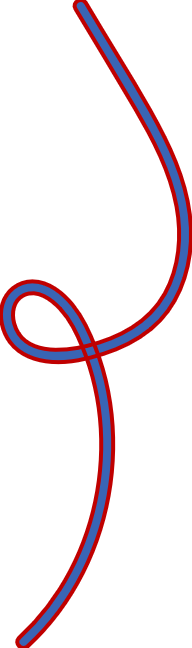 CÁCH ĐỌC GIỜ THEO BUỔI
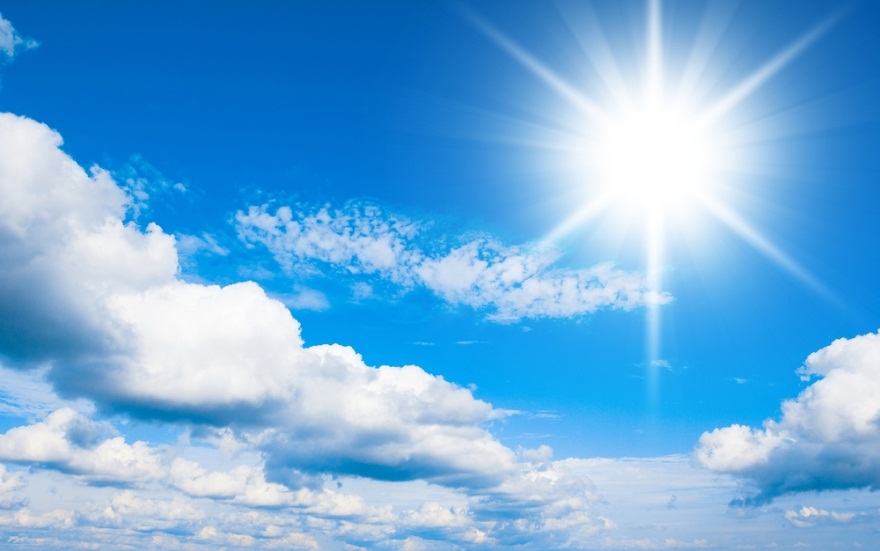 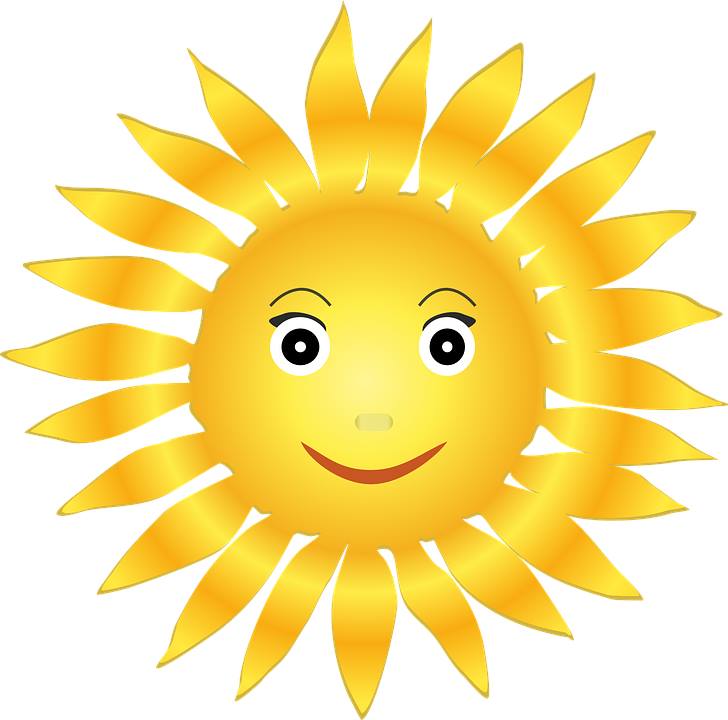 Trưa
11 giờ trưa
12 giờ trưa
CÁCH ĐỌC GIỜ THEO BUỔI
Chiều
1 giờ chiều( 13 giờ )
2 giờ chiều( 14 giờ )
3 giờ chiều( 15 giờ )
4 giờ chiều( 16 giờ )
5 giờ chiều( 17 giờ )
6 giờ chiều( 18 giờ )
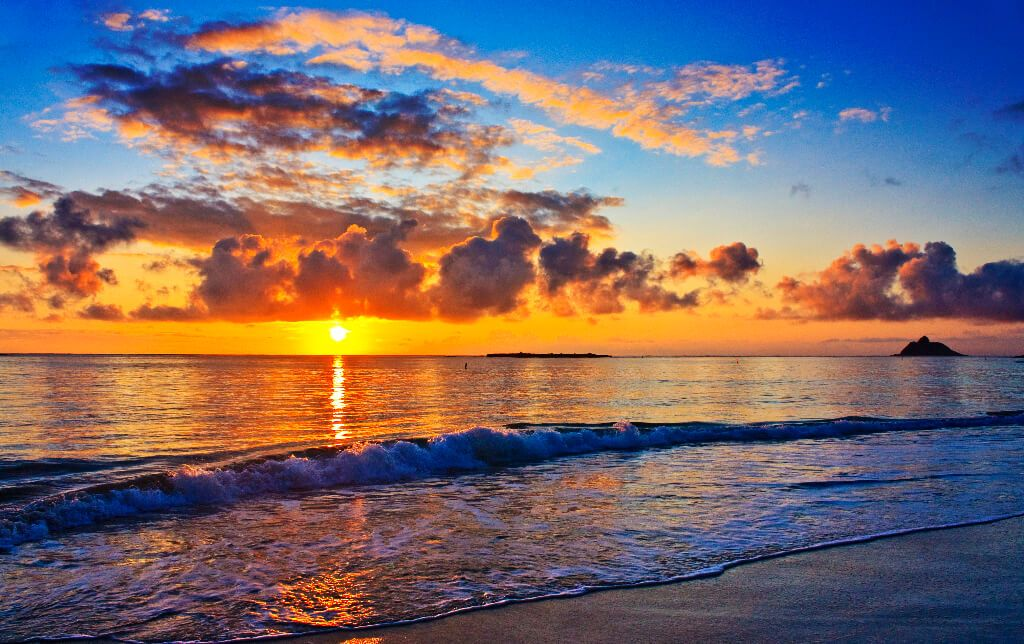 CÁCH ĐỌC GIỜ THEO BUỔI
Tối
7 giờ tối ( 19 giờ)
8 giờ tối ( 20 giờ )
9 giờ tối ( 21 giờ )
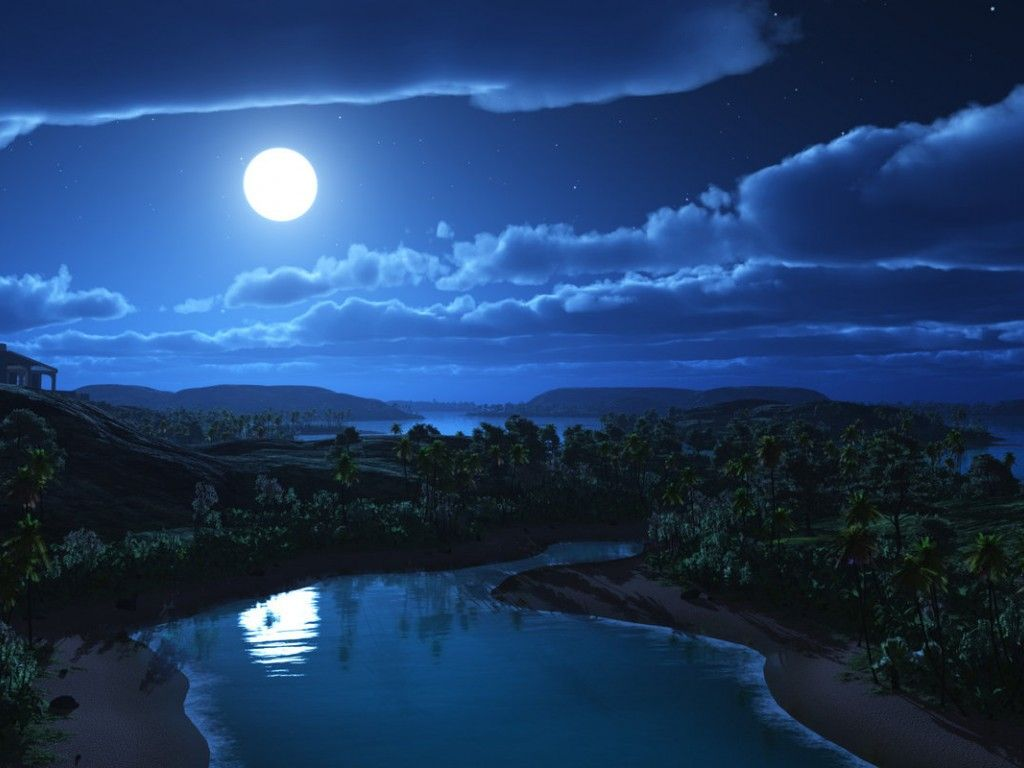 CÁCH ĐỌC GIỜ THEO BUỔI
Đêm
10 giờ đêm ( 22 giờ )
11 giờ đêm ( 23 giờ )
12 giờ đêm ( 24 giờ )
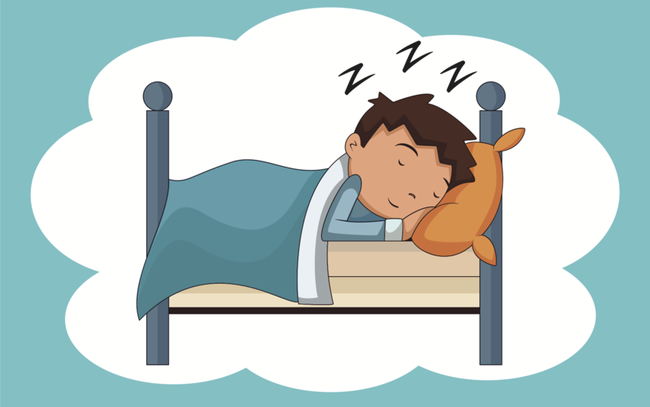 CÁCH ĐỌC GIỜ THEO BUỔI
ÔN LẠI
1 giờ sáng
2 giờ sáng
3 giờ sáng
4 giờ sáng
5 giờ sáng




6 giờ sáng
7 giờ sáng
8 giờ sáng
9 giờ sáng
10 giờ sáng
Sáng
Trưa
11 giờ trưa
12 giờ trưa
Tối
7 giờ tối ( 19 giờ)
8 giờ tối ( 20 giờ )
9 giờ tối ( 21 giờ )
Chiều
1 giờ chiều ( 13 giờ )
2 giờ chiều ( 14 giờ )
3 giờ chiều ( 15 giờ )
4 giờ chiều ( 16 giờ )
5 giờ chiều ( 17 giờ )
6 giờ chiều ( 18 giờ )
Đêm
10 giờ đêm ( 22 giờ )
11 giờ đêm ( 23 giờ )
12 giờ đêm ( 24 giờ )
12 giờ trưa/
0 giờ sáng
12
11 giờ trưa
1 giờ sáng
1
11
10 giờ sáng
2 giờ sáng
10
2
9
9 giờ sáng
3
3 giờ sáng
8
4
4 giờ sáng
8 giờ sáng
7
5
6
7 giờ sáng
5 giờ sáng
6 giờ sáng
12 giờ đêm ( 24 giờ )
11 giờ đêm ( 23 giờ )
12
1 giờ chiều ( 13 giờ )
1
11
10 giờ đêm ( 22 giờ )
10
2
2 giờ chiều ( 14 giờ )
9 giờ tối ( 21 giờ )
9
3
3 giờ chiều ( 15 giờ )
8
4
4 giờ chiều ( 16 giờ )
8 giờ tối ( 20 giờ )
7
5
6
7 giờ tối ( 19 giờ )
5 giờ chiều ( 17 giờ )
6 giờ chiều ( 18 giờ )
?
Số
1
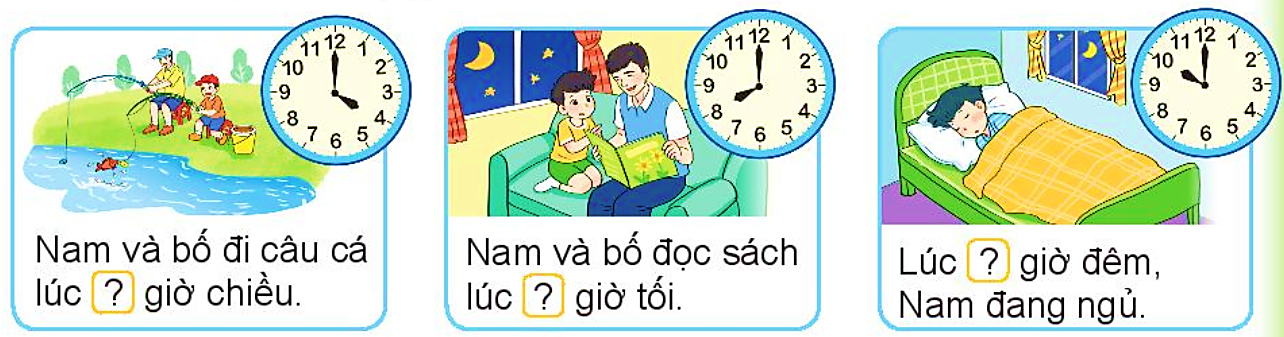 10
4
8
2
Tìm đồng hồ chỉ thời gian thích hợp với mỗi bức tranh.
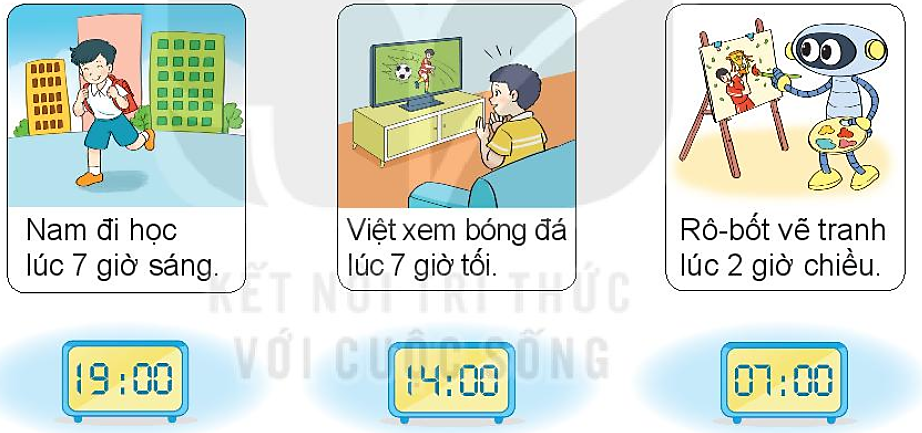 3
Chọn đồng hồ chỉ thời gian thích hợp với mỗi bức tranh.
a)
b)
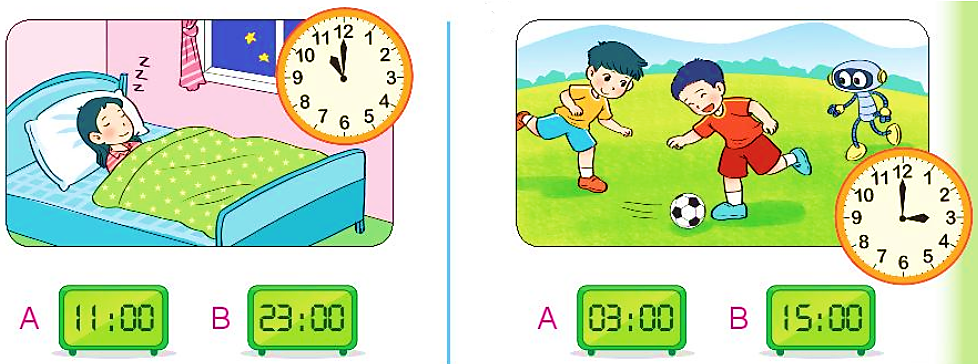 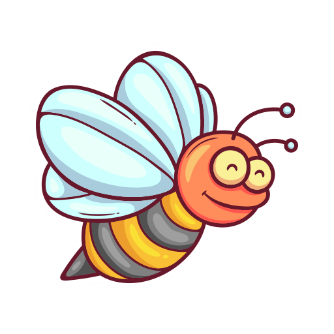 Vận dụng
Dặn dò
[Speaker Notes: Tác giả bộ ppt Toán + Tiếng Việt các lớp 1, 2, 3: Phan Thị Linh – Đà Nẵng
Sđt lh: 0916.604.268
+ Zalo: 0916.604.268
+ Facebook cá nhân: https://www.facebook.com/nhilinh.phan/
+ Nhóm chia sẻ tài liệu: https://www.facebook.com/groups/443096903751589
Hãy liên hệ chính chủ sản phẩm để được hỗ trợ và đồng hành trong suốt năm học nhé!]
1. Quan sát tranh rồi nói theo mẫu
Mẫu: Hà thức dậy lúc 6 giờ sáng
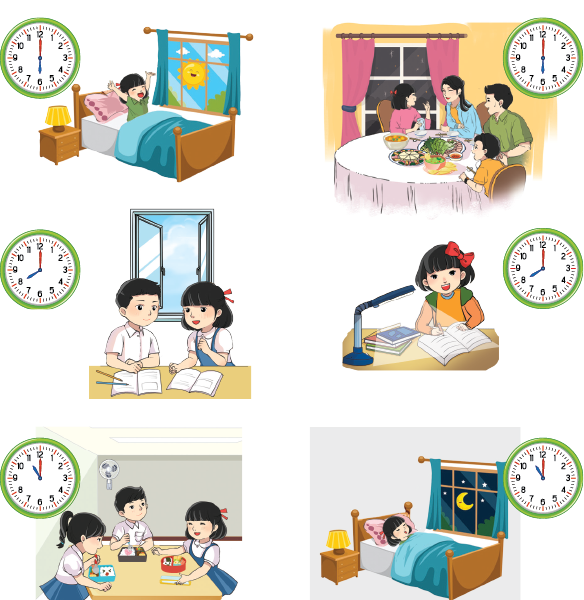 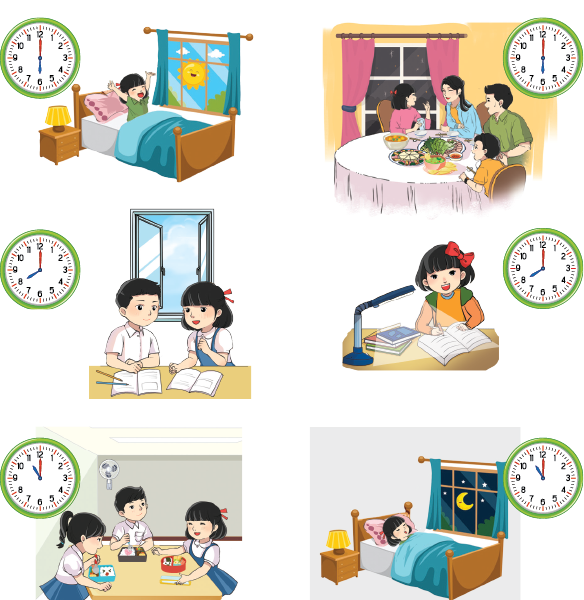 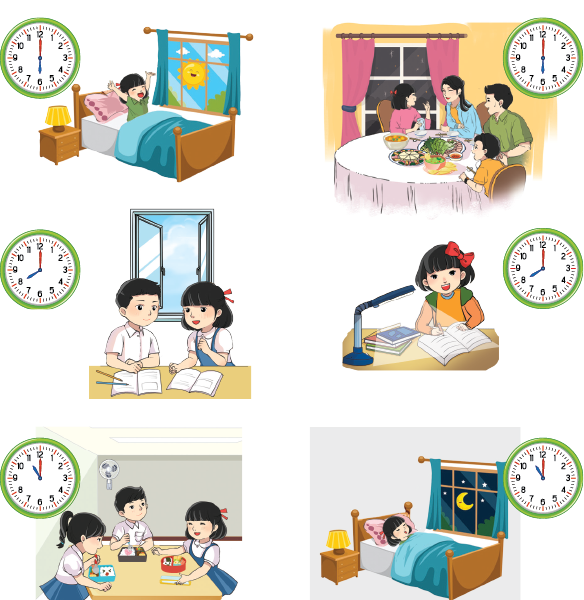 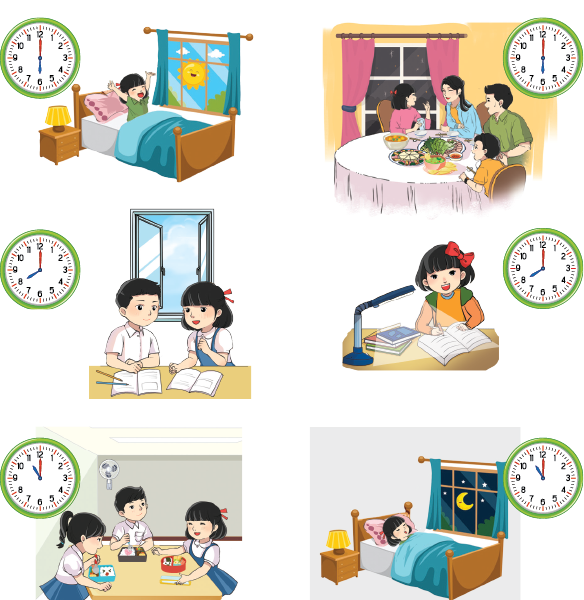 2. Quan sát tranh rồi nói theo mẫu
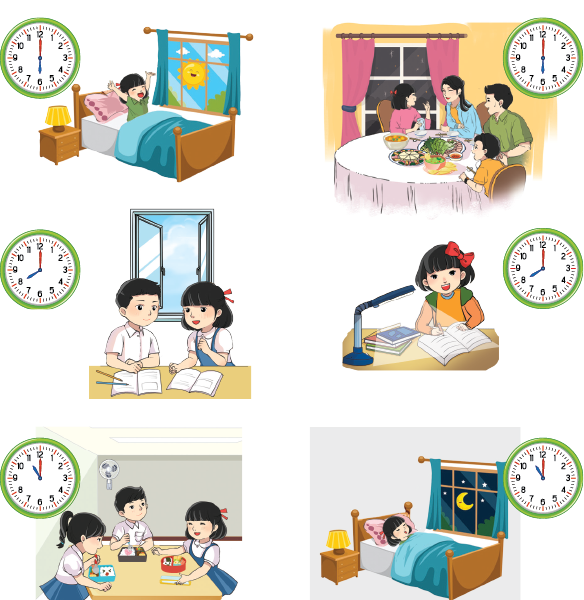 Hà học bài với bạn lúc 8 giờ sáng
3. Quan sát tranh rồi nói theo mẫu
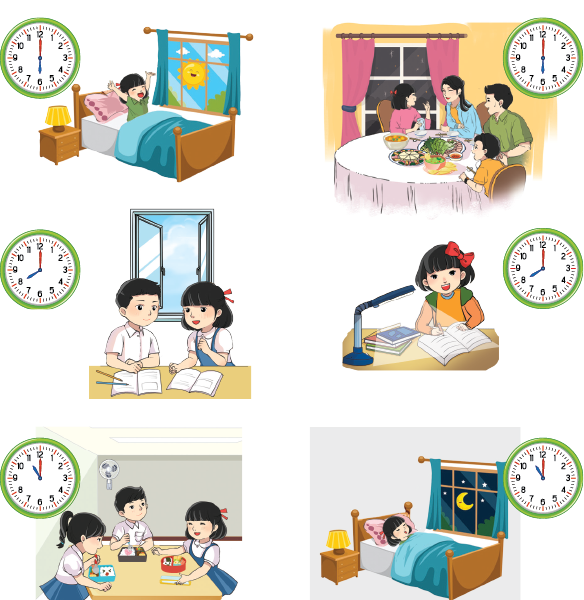 Hà ăn trưa ở trường lúc 11 giờ trưa
4. Quan sát tranh rồi nói theo mẫu
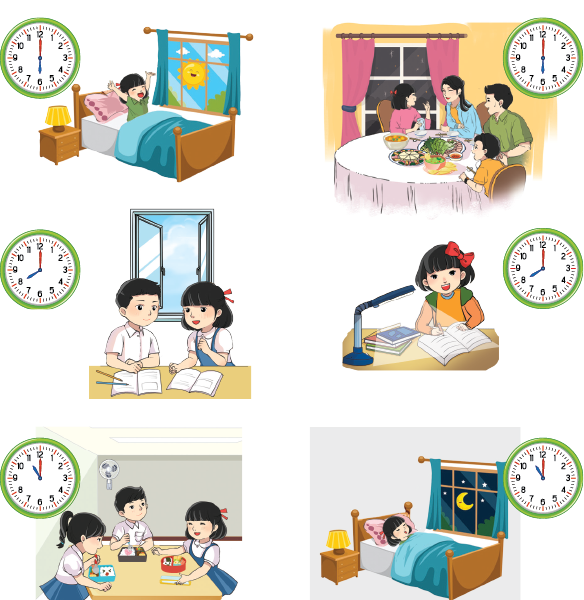 Hà ăn bữa tối với gia đình lúc 6 giờ chiều
5. Quan sát tranh rồi nói theo mẫu
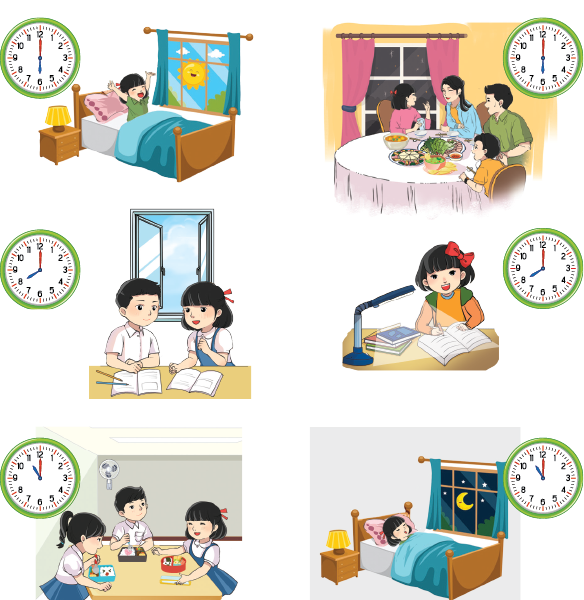 Hà học bài lúc 8 giờ tối.
6. Quan sát tranh rồi nói theo mẫu
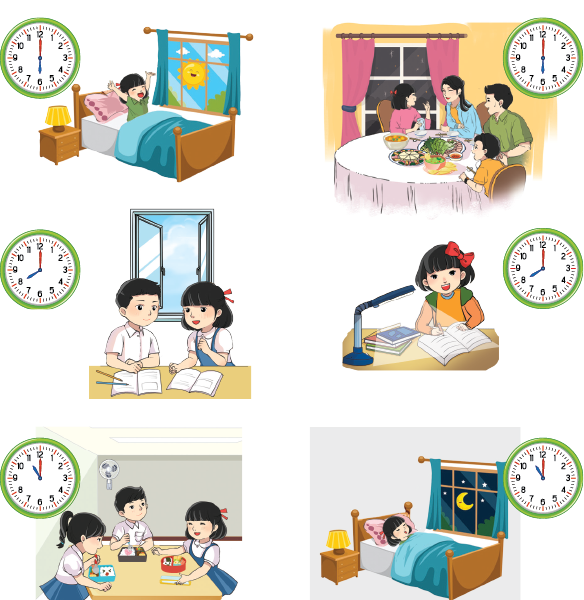 Hà đi ngủ lúc 11 giờ đêm.